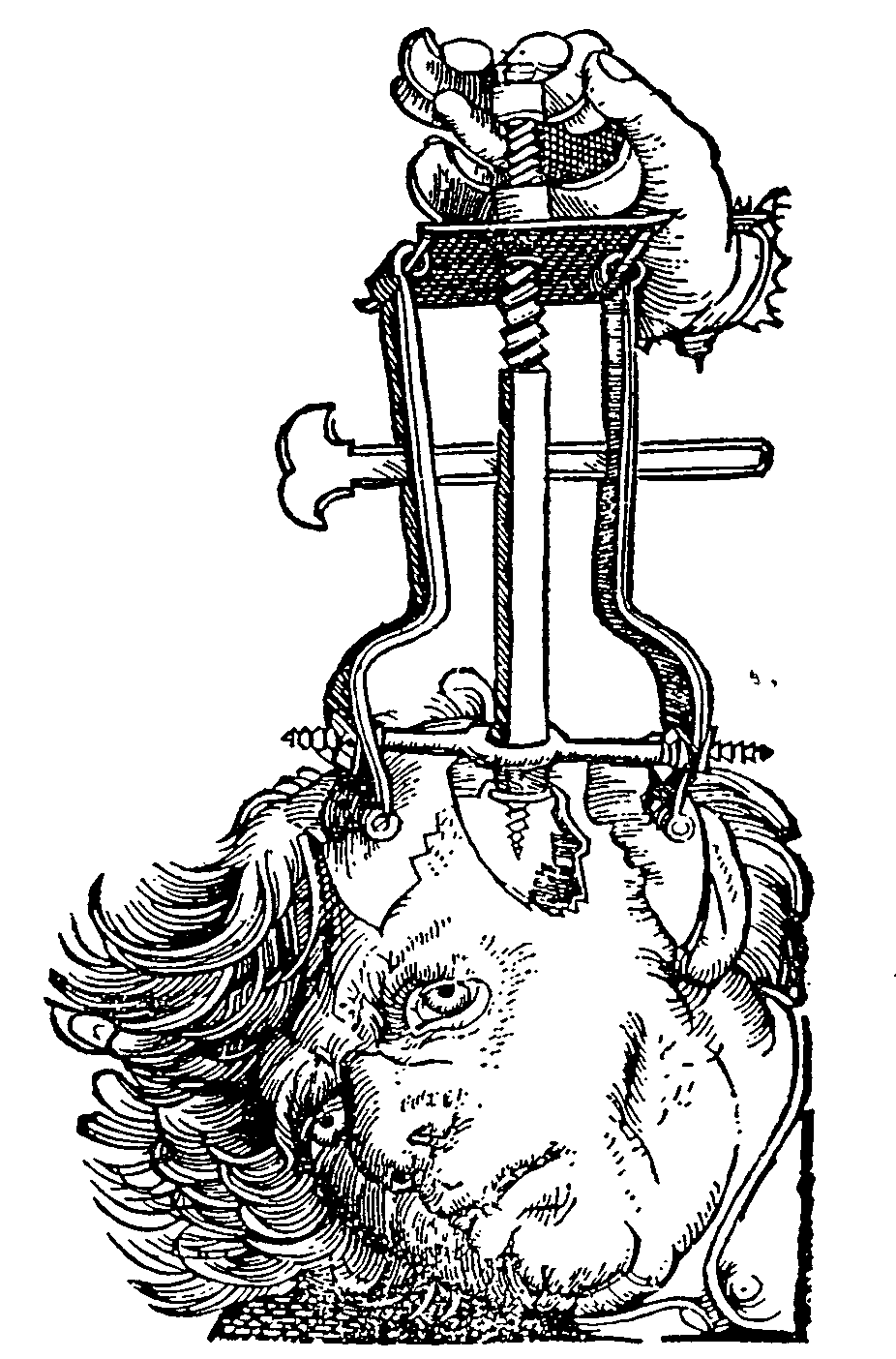 Neuroanestesi
Cecilia Lindgren MD. Ph.D.
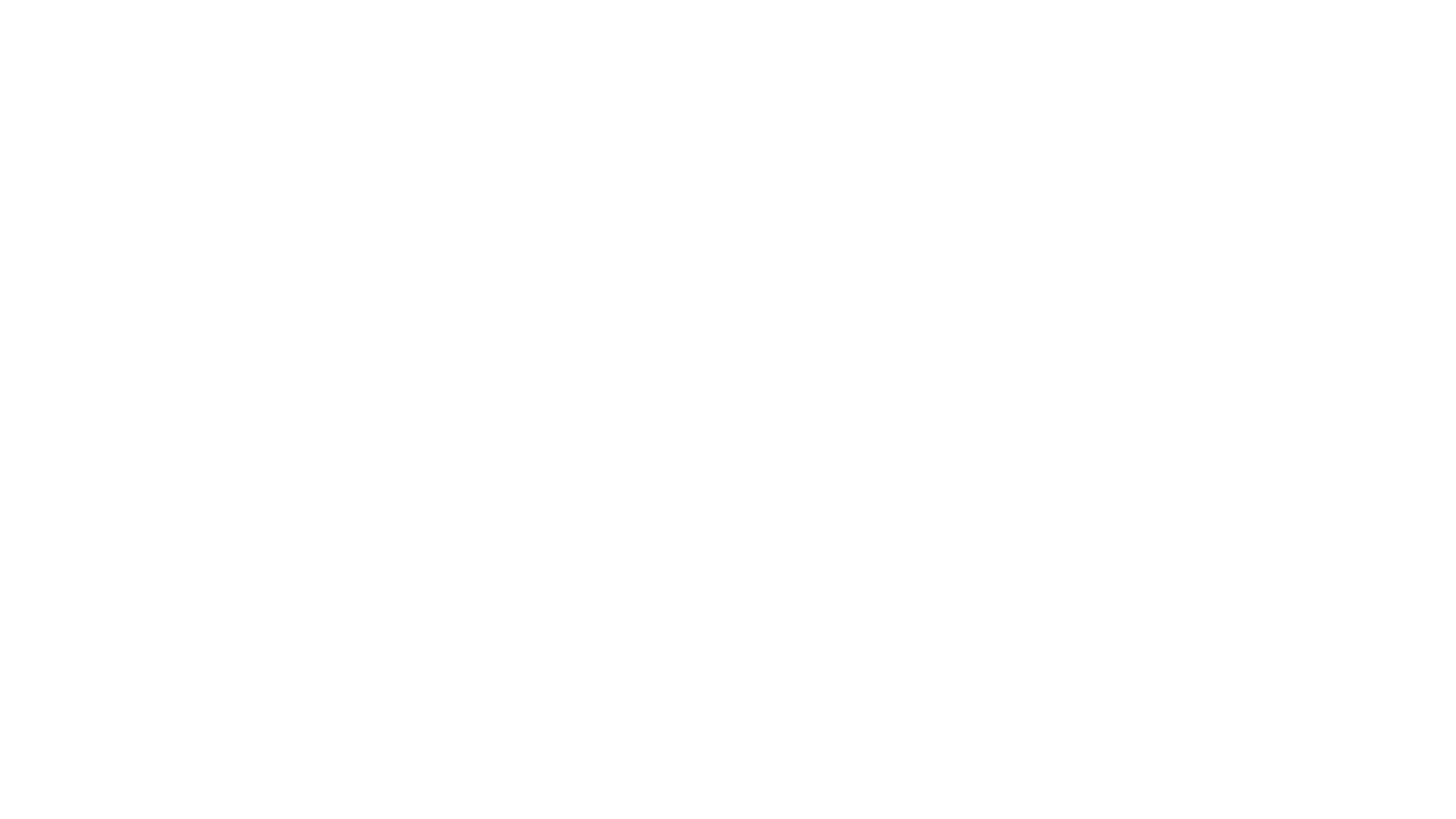 Mål vid neuroanestesi
Skydda friska delar

Inte försämra skadade delar

Bibehålla en god hemodynamic

Stabila syrgas förhållanden

Sänka ett förhöjt ICP
Intracerebrala volymer
Ventrikelsystemet
LiquorCerebrospinalfluid CSF
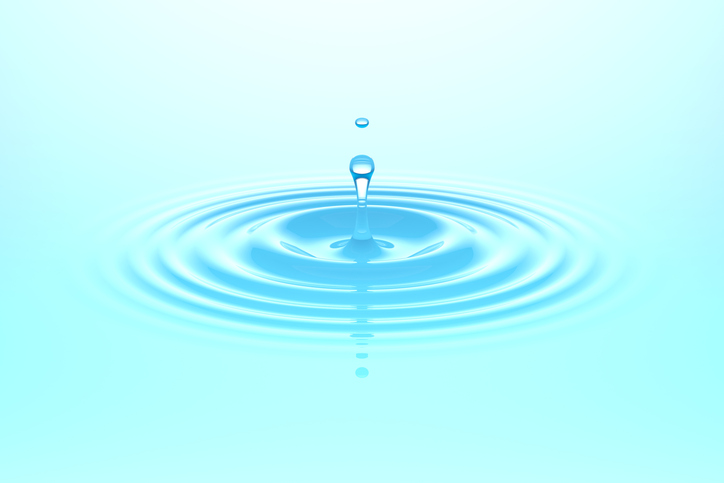 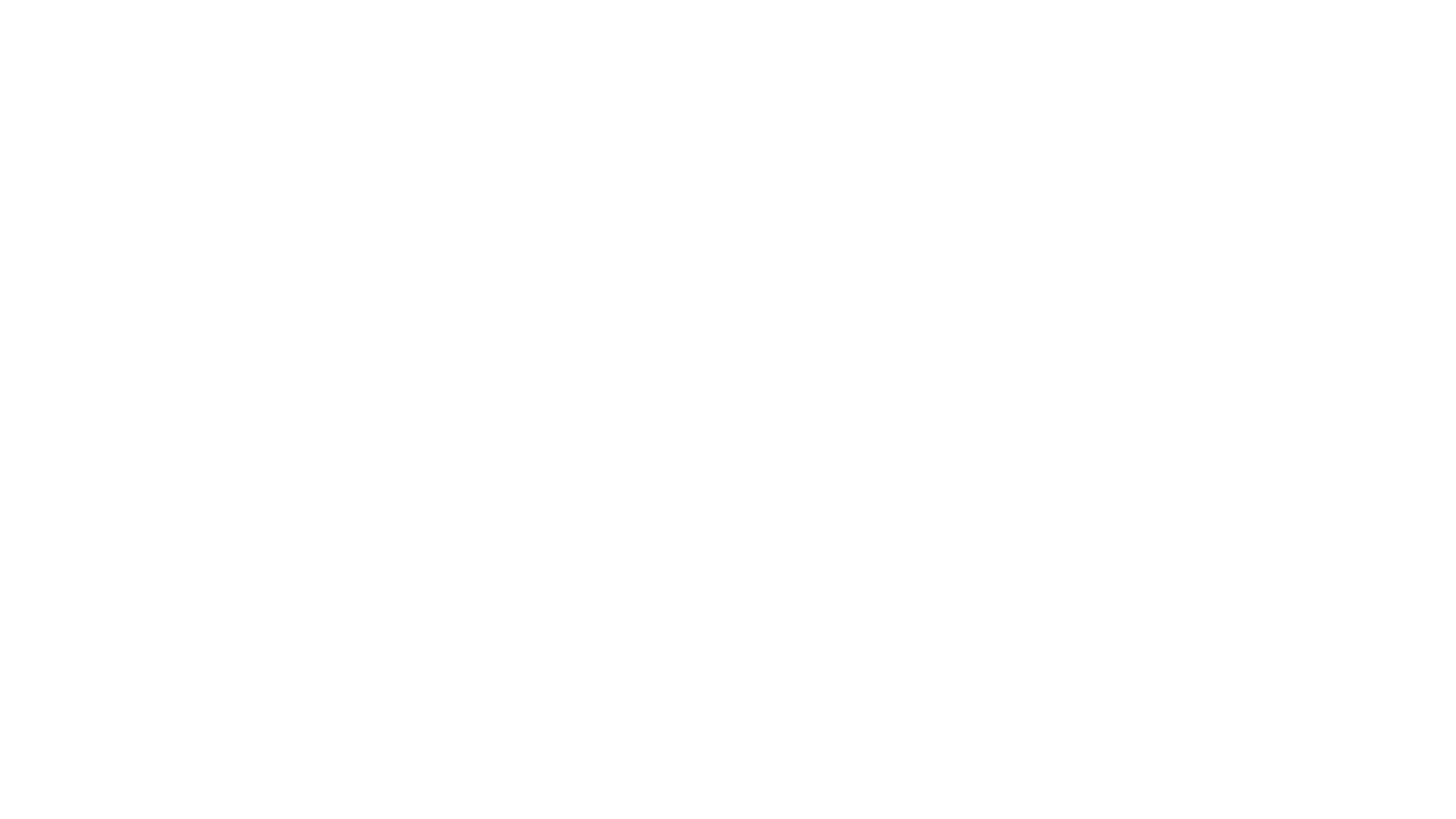 Fysiologi
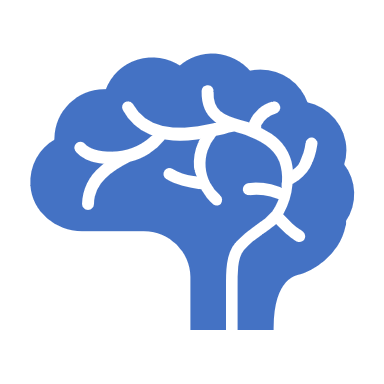 Vad skiljer hjärnan från övriga organ?

Venöst avflöde

Blod hjärnbarriären

Autoregulation av blodtrycket och CO2
Venöst avflöde
[Speaker Notes: Tältade vener
Inga klaffar
Venplexa runt hypofys
Sinus saggitalis]
Venöst avflöde
70% via v jug int 

Inga klaffar 

Avstängning av sinus ger hjärnödem

Läge på huvudet ev lätt höjd-men aldrig på bekostnad av cirkulationen

Intrathorakala trycket. Använd PEEP med förstånd. PEEP 5 ok PEEP 5-10 förmodligen ok.
[Speaker Notes: Förhöjt buktryck –förhöjt intra thoracalt tryck –försämrat veöst avflöde]
Effects of Neck Position and Head Elevation on Intracranial Pressure in Anaesthetized Neurosurgical PatientsMavrocordatos, P.*; Bissonnette, B.‡; Ravussin, P.*†Journal of Neurosurgical AnesthesiologyJanuary 2000, pp 10-14
Increases in ICP-
Trendelenburg position 
the table in a 30°with the head straight or rotated to the right or left

Flexed and rotated 
   head to the right or left—         whatever the position of the table was.
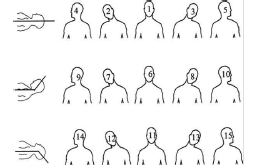 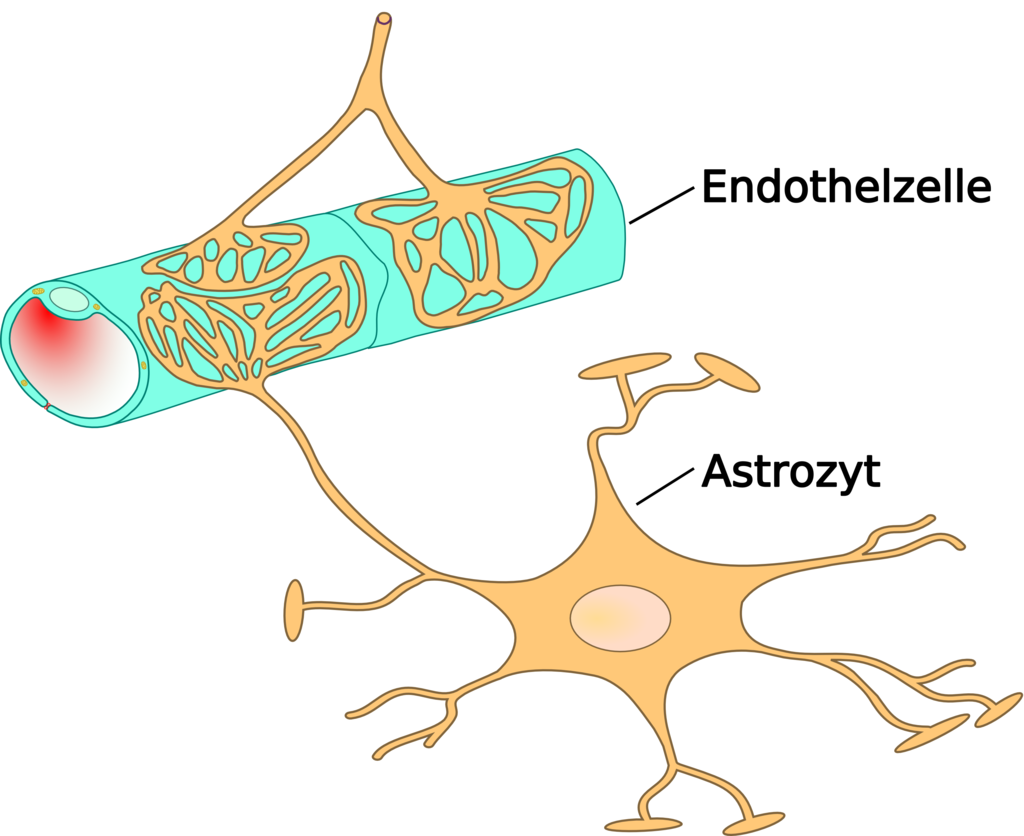 Thight junctions
Water
Water
Blood-Brain Barrier (BBB)
Blod-hjärn barriären
Endothelcellerna i hjärnans kappilärer är sammanfogade av 	”tight junctions” 
som skapar en effektiv barriär mot omgivningen.   
    
Endast små molekyler som vatten, CO2 och O2 kan med lätthet passera
[Speaker Notes: Narkosmedel transporteras över, Ev med carrier mekanism. Pennto –mindre dos om man sprutar långsamt]
Tryck -Volym kurva Monroe-Kellie doktrinen
Kompensatoriska mekanismer vid ökat intrakraniellt tryck
AutoregulationenBlodtryckCO2
O2
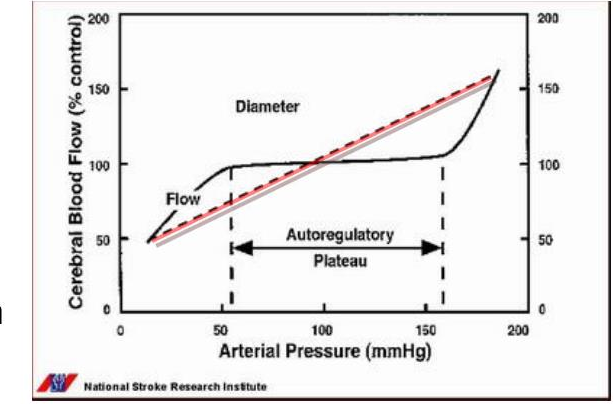 Autoregulation avblodflödetBlodtrycket
De cerebrala kärlens möjlighet att bibehålla ett konstant blodflöde vid olika blodtryck.
MAP  50-150 mmHg
Vid extremt höga samt vid extremt låga tryck blir flödet passivt beroende av trycket.
Detta kan också ske vid skallskador med upphävd  autoregulation.
Hyppertoniker har en hö förskjuten kurva. Barn vä förskjuten
Autoregulation av blodflödetCO2 Reaktivitet
CO2 reaktivitet.Förändringar iPaCO2 ger förändringar i extracellulärt pH som i sin tur påverkar den vaskulära resistansen.

PaCO2 (hypoventilation) ger CBF
PaCO2 (hyperventilation) ger CBF

ICP sjunker snabbt vid fungerande CO2 reaktivitet och hyperventilation.

Effekten av hyperventilation avtar efter 3-6 timmar
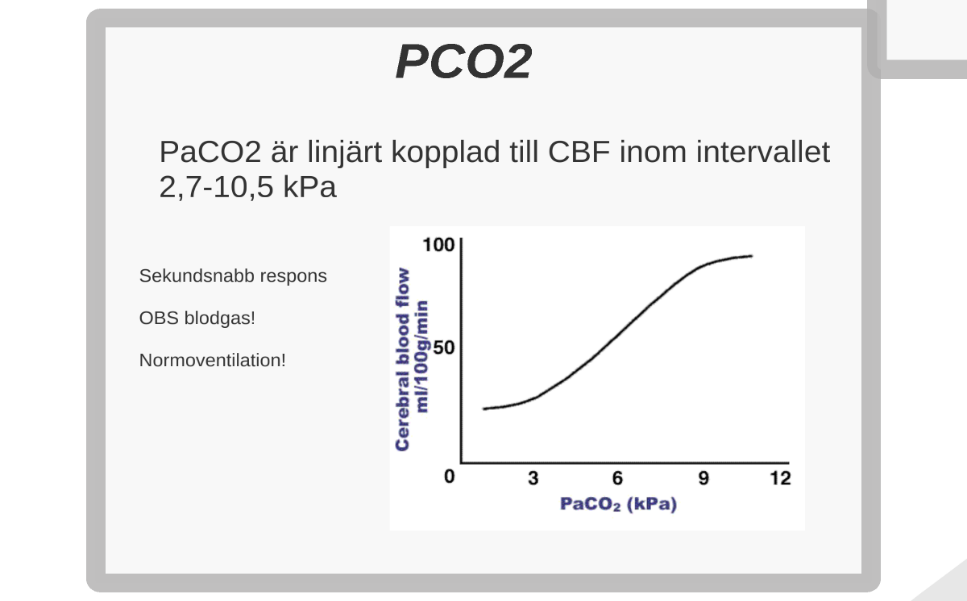 Autoregulation av blodflödet Cerebral Metabolism
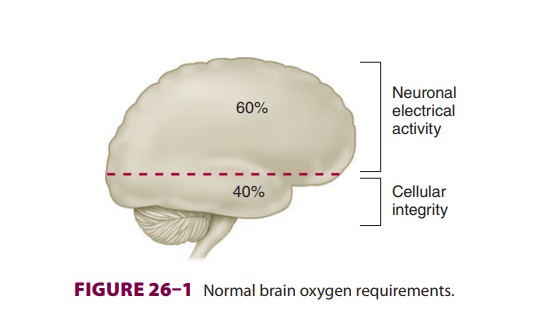 Cerebral metabolism
GLUCOS används till 90% oxideras till CO2+vatten

Hjärnan kan metabolisera ketoner, lactat, fettsyroroch aminosyror

Ca 10% av kroppens glucos används I vila. 
Inga glycogen depåer

Hjärnan reagerar på B glu<4mmol/L -Bglu<3mmol/L ger minskad hjärnfunktion
PAUS
Inta glucos 


Hjärn gympa
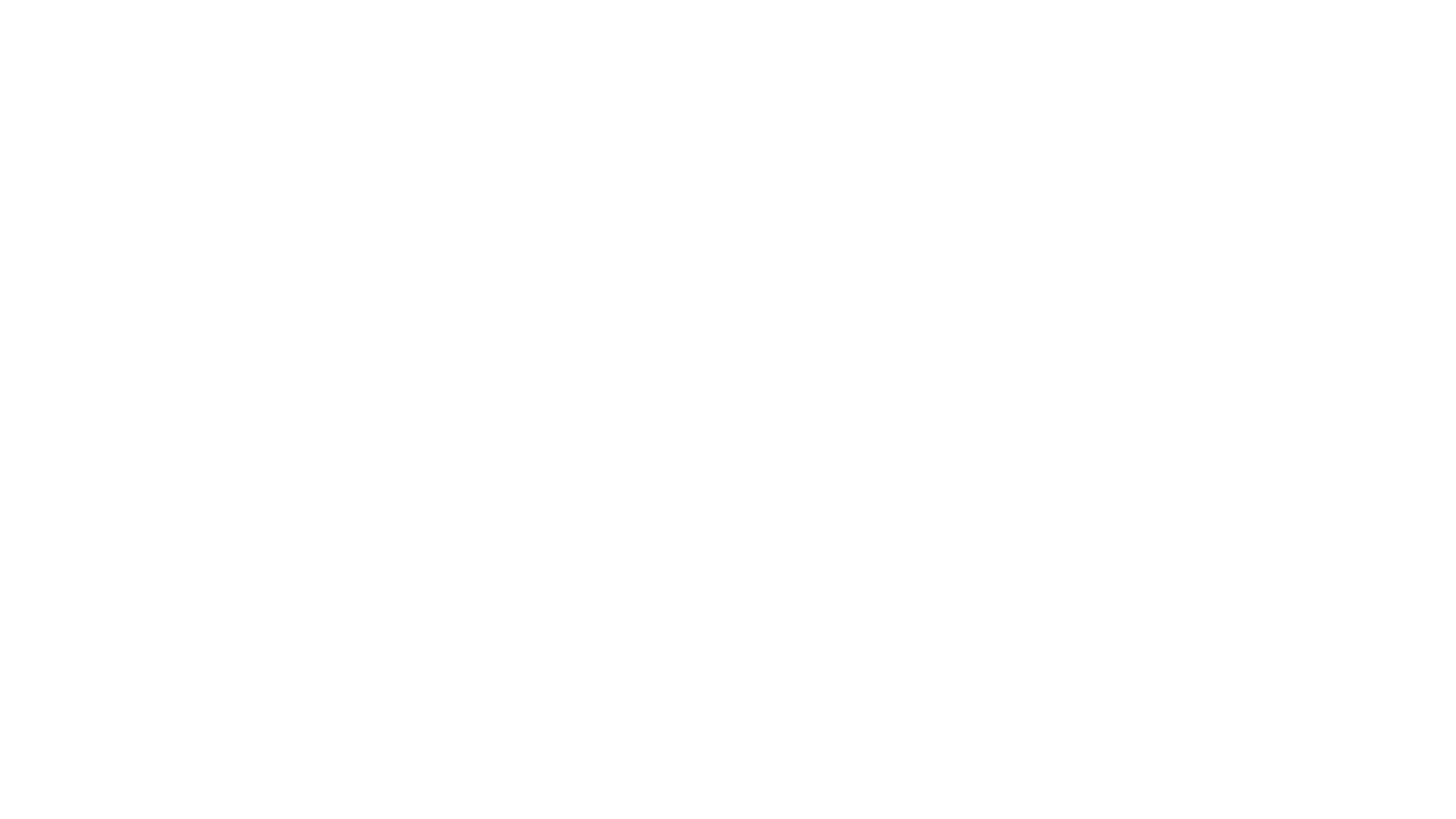 Pre op bedömning
ABC + SBAR
Status- RLS
 svalgfunktion
Koagulation
Natrium
Hjärta
Pat lugn välformerad
Analgesi baserad Anestesi
Tid
Induktion
Antikolinergika

Atropin: passerar BBB –ger takykardi men en positiv effekt på glatt muskulatur, antiemetiskt


Robinul®: Glykopyrronium bromid 
Doser som ger uttalad antisalivation har föga effekt på hjärtfrekvens, ackommodation eller pupillstorlek.
Induktion
Ge indukionsmedel så patienten somnar 
utan att tappa blodtrycket
Utan upphävd CO2 reaktion – Bibehåll jämnt CO2


Relaxera 

Blunt the intubation Trauma 
–Smärtstilla
Propofol
Förstahandsmedel för underhåll av Neuroanestesi

Långsam inj för att inte sänka MAP för mycket
Bibehåller den cerebrala autoregulationen, 
Bibehållen koppling mellan metabolism och flöde. 
Antiepileptiskt
Sänker metabolismen
Pentothal
Fortfarande rekomenderat första hands medel vid induktion vid högt ICP
Bibehåller den cerebrala autoregulationen, 
Bibehållen koppling mellan metabolism och flöde. 
Antiepileptiskt
Intravenösa anestesimedel
Propofol 
Pentothal

Propofol och Pentothal verkar via GABAa receptorerna 

Båda anestesimedeln sänker ett förhöjt intrakraniellt tryck genom minskning av CMRO2 och därigenom en minskning av CBF.
Ketanest
Höjer inte ICP varken vid frisk eller skallskadad hjärnvävnad vid kontrollerad ventilation. 

Först hands val vid cirkulatorisk instabil patient
Muskelrelaxantia
Depolariserande: Celocurin®  Ev ICP ökning saknar klinisk relevans. Används främst pre-hospitalt Ickedepolariserande:  Rocoronium
Förstahandsmedel inom neuroanestesi. Förhöjd dos på 1,0-1,2 mg rekomenderas
Opioder
Opioider har minimala effekter på cerebralt blodflöde, metabolism och intrakraniellt tryck

Försämrar CO2 reaktiviteten. Andningsdeprimerande, 

Naloxon undviks hos neurokirurgiska patienter eftersom abrupt opioid reversering kan ha skadliga effekter på cerebral hemodynamik
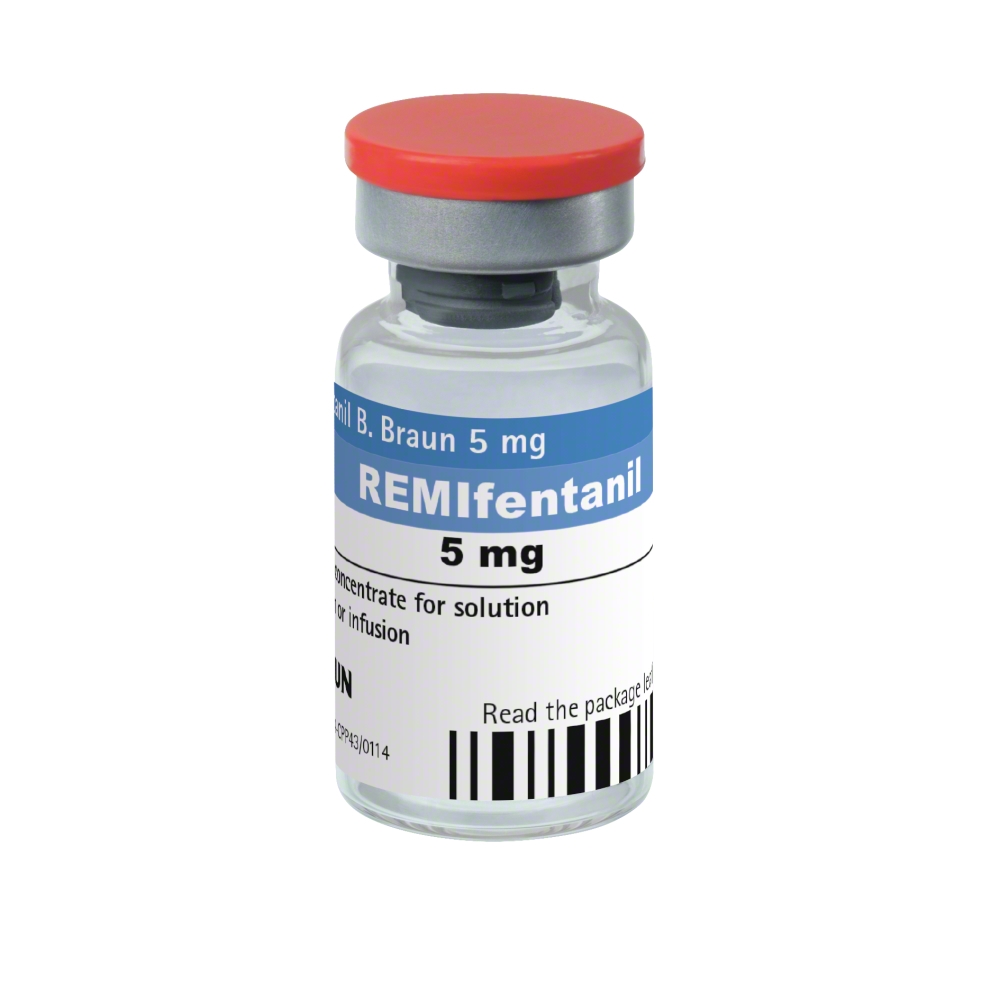 Opiat eller propofol innan Mayfield stöd
A novel application for bolus remifentanil:
blunting the hemodynamic response to Mayfield
skull clamp placement (Miles Berger MD PhD, Department of Anesthesiology, Durham,Current Medical Research & Opinion Vol. 30, No. 2, 2014, 243–250)


Result: Patients who received a remifentanilbolus prior to Mayfield clamp placement experienceda 55% smaller DHR increase
[Speaker Notes: Results:
Patients who received remifentanil experienced a 55% smaller increase in heart rate (p50.0001) and a
40% smaller increase in systolic blood pressure (p50.0001) after Mayfield placement than patients who
received propofol. These data were retrospectively obtained from patients who were not randomized to
receive remifentanil versus propofol, and hence these data could be subject to possible confounding.
Nonetheless, these differences remained significant after multivariate analysis for possible confounding
variables.
Conclusions:
Thus, a remifentanil bolus is more effective than a propofol bolus in blunting hemodynamic responses to
Mayfield placement, and possibly for other short, intense nociceptive stimuli.]
Det ideala anestesimedlet skall
Inhalation versus Intravenös anestesi
InhalationsanastetikaDosberoende effect på autoregulationen
Uncopling= Flödet motsvarar inte metabolismen
Propofol
Förstahandsmedel för underhåll av Neuroanestesi

Långsam inj för att inte sänka MAP för mycket
Bibehåller den cerebrala autoregulationen, 
Bibehållen koppling mellan metabolism och flöde. 
Antiepileptiskt
Sänker metabolismen
Blodtryck vid induktion-underhåll
Bibehåll ett tillräckligt MAP

Sänkning med 10-20% från normalt BT

MAP ca 70mmHg

Håll systoliskt BT <140mmHg
Blodtryckshöjande läkemedel
Inget medel är bättre än det andra 

Vi har valt Noradrenalin för det bibehåller Cardiac output
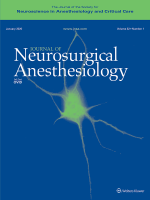 Per op
Efter kraniectomi –kolla att hjärnan är slak.


Kommunicera med operatören vid plötsliga händelser
Mannitol
Minskar hjärnvolymen (tillfälligt)

Osmotisk effekt på frisk hjärnvävnad
Skalll ha maximal effekt när operatören skär duran (ca 20-30 minuter efter given dos)

Additiv effekt av Furix
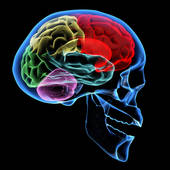 [Speaker Notes: Osmotiskt diuretikum verkar I njurtubuli 
Frisättning av protaglandin som ger vasodilation av njurens kär och ytterligare ökar diuresen
Scavenger effekt]
OM Inte…
Mannitol tillräcklig effekt –ev tillägg med Furix?

CO2- Ok?

Positionering
-fritt venöst avflöde?
Per op
Asystoli/ extrem bradycardi 
Bakre skallgrop –drag/tryck av kranial nerv . 
 Trigeminus neuralgi
Plötsliga tryckförändringar

Neurogent lungödem
Aneurysm kirurgi, skallskador

BT stegring-sympaticus stim
Glöm inte epilepsi

Luftemboli
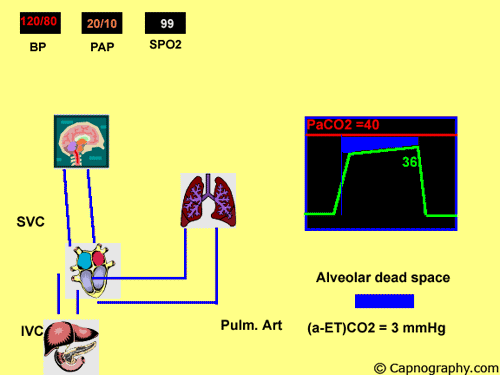 Koagulation  och Blödning
Normalisera koagulationen




Hb > 100g/l
Vätske balans
Bibehåll vätske balansen och onkotiskt tryck i blodbanan

+-0  Balans på patienterna vid op slut.

Ersätt förluster med kolloid. (Albumin)

Na >140mmol/l
Väckning
Bibehåll stabilt:
Blodtryck
CO2


Kontrollera att patenten ät neurologiskt intakt.
Svalg pares
Medvetande
Ta det Lugnt !
Om patienten inte vaknar -överväg
Epilepsi
Cerebralt Ödem 
Hyponatremi
Intrakraniell blödning
Ring alltid operatören!!!!!
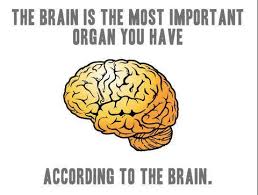 Glöm inta att kritiskt
Källgranska!